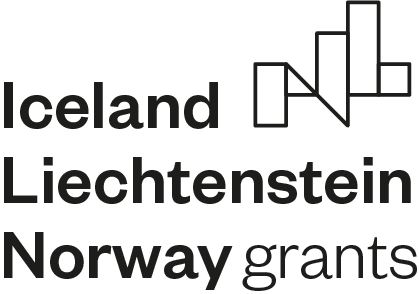 TRIGLAV - Strengthen the fight against CBRN threats at the Slovakian-Ukrainian border
Department for Detection of Hazardous Substances and Environmental Crime
National Center for Specific Crimes
Presidium of Police Force
Ministry of Interior of Slovak Republic
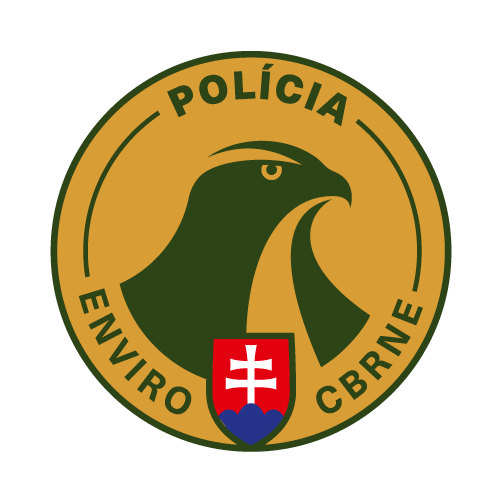 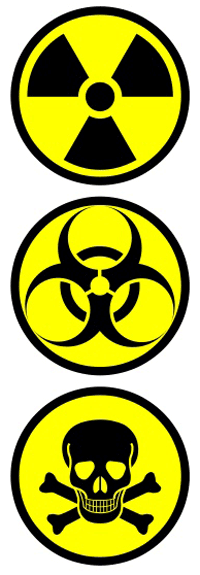 Short Insight - CBRN
C – Chemical. B – Biological. R – Radiological. N – Nuclear.
possibility of using these specific materials for terrorist attacks - main threat posed by the CBRN material misuse
In the most serious cases related to CBRN materials, which were recorded in the territory of the Slovak Republic, especially the R and N materials originated from the former Soviet Union countries and were transported to the territory of Slovak Republic from Ukraine 
Increasing the security at the Slovakian-Ukrainian border and the efficient cooperation of authorities responsible for detecting and investigating criminal cases related to CBRN materials, represents a crucial point in preventing the illegal import of dangerous materials into the territory of the Slovak Republic and consequently due to the absence of the internal border in the Schengen area, into all Member States of the European Union
 Only effective cross-border cooperation of all stakeholders on the Ukrainian as well as the Slovakian side, the preparedness of these entities and an effective cross-border information flow can create sufficient barriers to committing such crimes
Short Insight – about the 1st Project
“SOS Alert Solution – Cross-border cooperation project for enhanced detection and interception of illicit CBRN (chemical, biological, radioactive and nuclear) materials on the Slovakian-Ukrainian border” supported under the program SK08 – Cross-border Cooperation during the programming period 2009 – 2014
The objective of the first project was to enhance the capabilities of the Presidium of the Police Force of the Slovak Republic and the State Border Guards Services of Ukraine and their respective partners at the border in specific areas related to CBRN threats through exchange of experiences, best practices and capacity building with the Norwegian Radiation Protection Authority and other European and international experts and organizations
Short Insight – about the 1st Project
Several security risks were identified during the implementation of the first project 


lack of cooperation between the competent authorities, both on the Ukrainian and Slovak side and to each other
lack of knowledge and skills of the staff of authorities competent to fight against illegal handling with CBRN materials 
lack of awareness of criminal activities related to these threats arising from the misuse of hazardous CBRN materials, as well as for the state administration employees and the wider public
Short Insight – Triglav Project
The TRIGLAV project should contribute to 


improving the security situation at the Slovak-Ukrainian border, which is also the external border of the Schengen area 
remove the apparent differences in capabilities, capacities and technical equipment of security forces on both sides of the border
Short Insight – Triglav Project
following on a previous successful cooperation – sustainability of partnerships 
creating an effective CBRN education and training system both at Slovakian and Ukrainian side, for respective law enforcement security forces 
involving all the reluctant law enforcement agencies on both sides of the border to the project activities – new project partners
providing specialised education and training
providing the necessary detection and protective equipment
awareness rising activities and publicity
Project Partners
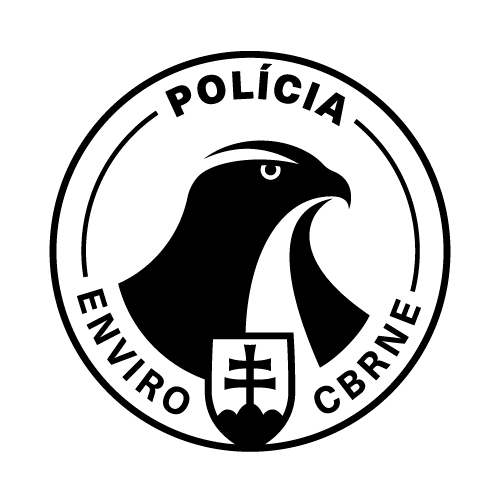 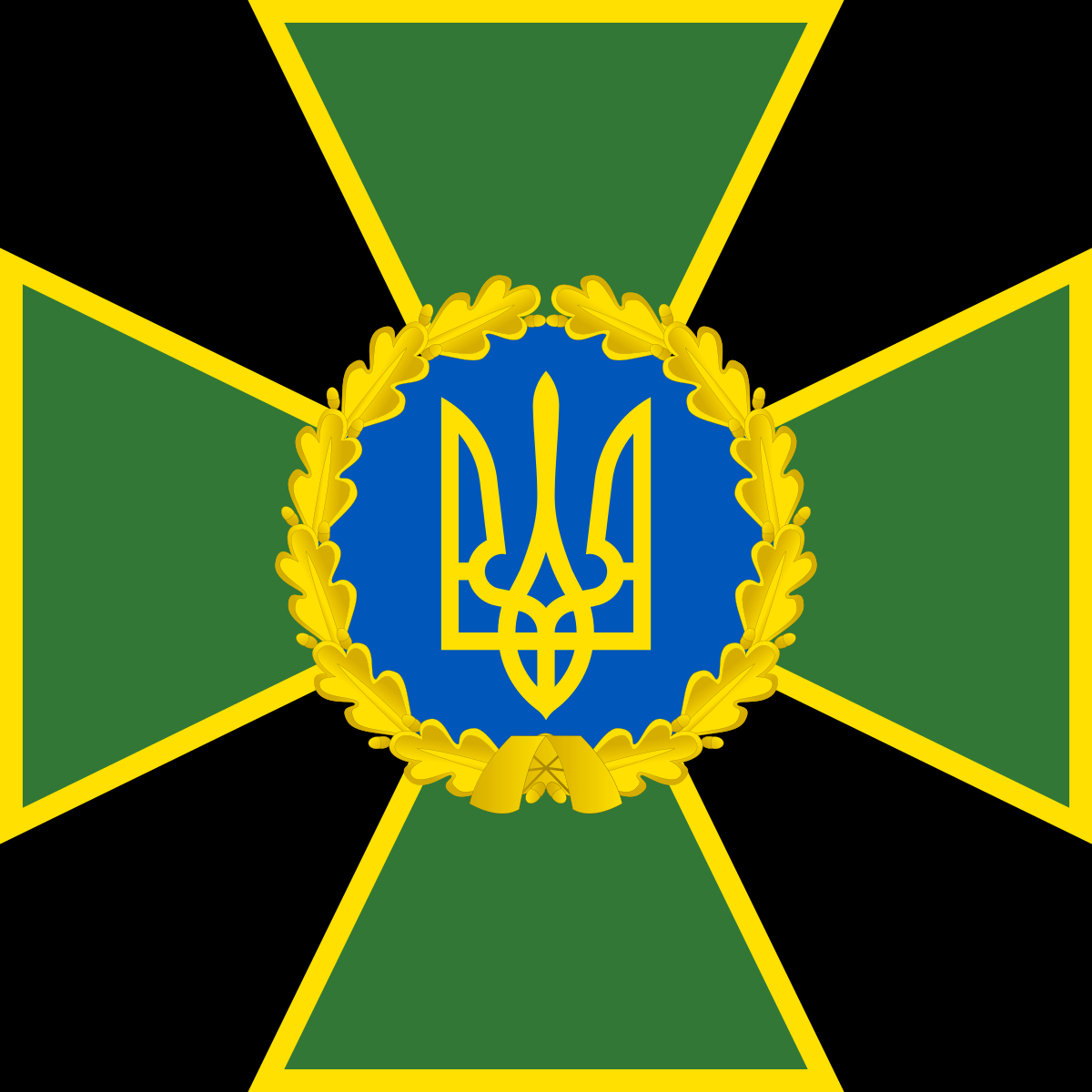 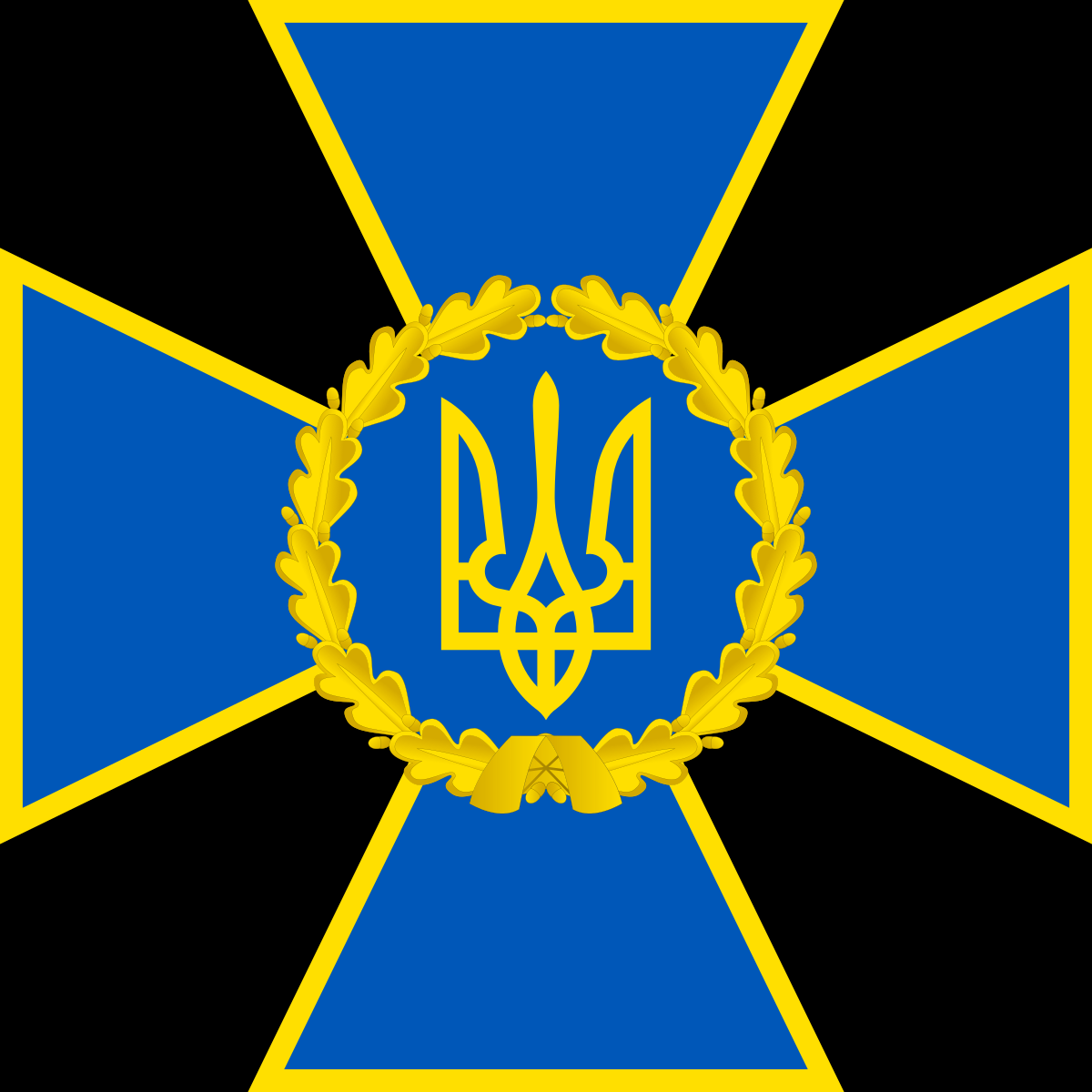 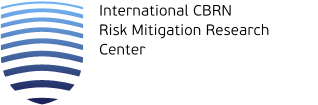 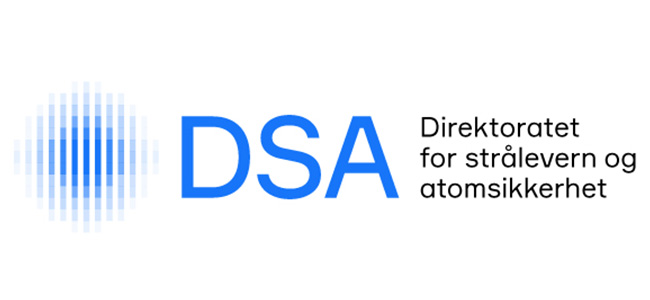 Basic Information
Project Goals
Improving the cooperation of the competent authorities in the field of fight against illegal handling of CBRN materials both at national and international Slovakian-Ukrainian levels
Increasing the level of knowledge and skills of employees of the authorities competent in fight against the illicit handling of CBRN materials by introducing a consistent and effective system of education and training in both Slovak Republic and Ukraine
Improving the technical equipment of authorities competent in fight against illegal handling of CBRN materials
Raising the state administration employee’s awareness of criminal activities related to the threats posed by the misuse of hazardous CBRN materials
Raising the public awareness of the threats posed by the misuse of hazardous CBRN materials
Project Activities
3 Workshops in order to implement the Joint Concept of Operation of Security Forces during a CBRN incident in Internal Acts of relevant stakeholders = in practice
Analysis of the current status of Internal Acts in the field of CBRN security and cross-border information flow, their review and possible proposals for changes
International exercise
2 study visits to countries with a functional and effective system of fight against illegal handling of CBRN materials and with an effective and consistent form of education and training in this area 
6 workshops in order to create and formalise an effective and consistent system of CBRN education and training
Project Activities
Creation of educational materials  
Education and trainings for employees competent in the fight against illegal handling of CBRN materials (416 trained CBRN specialists/swat team members)
Round table seminar for prosecutors and judiciaries (for 40 representatives)
Purchase of detection devices and protective equipment
Seminars on the issue of illicit handling of CBRN materials for private companies handling legally with CBRN materials
Opening and Final Conference
Publicity
What has been already done
Project web-site: TRIGLAV - Strengthen the fight against CBRN threats at the Slovakian-Ukrainian border (triglav-cbrn.sk)
What has been already done
Workshop on implementation of JCO 1 (Kyiv UA – adjusted to online) ✓

Workshop on implementation of JCO 2 (Bratislava SVK)✓

Workshop on implementation of JCO 3 (Stavanger NOR, 26. – 30. 09. 2022) ✓

Workshop in order to create and formalise an effective and consistent system of education and training in the field of fight against illegal handling with CBRN materials (adjusted to online) ✓
What are we currently working on
Analysis of the current status of Internal Acts in the field of CBRN security and cross-border information flow, their review and possible proposals for changes
Starting to develop the CBRN education and training system
Planning upcoming project events (workshops, study visits, exercise)
Preparing equipment specifications
Preparing other publicity specifications
Why is it all important?
Preparedness for the threat of misuse of CBRN materials for terrorist attack
Proper reaction capacities and abilities
Cross-border information exchange
Possibilities of joint actions at the border area
Sustainable partnerships of respective authorities
Precaution measures and awareness rising (intentional actions – misuse of CBRN materials, incidents, accidents)
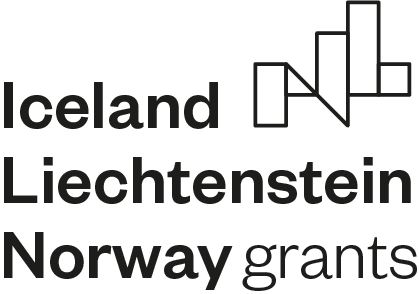 Thank you very much for your attention
Department for Detection of Hazardous Substances and Environmental Crime
National Center for Specific Crimes
Presidium of Police Force
Ministry of Interior of Slovak Republic
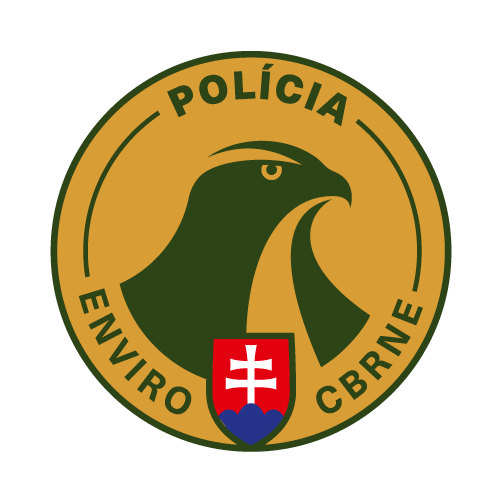